阴山优麦有机纯燕麦套餐



品牌：  内蒙古阴山优麦有限公司
规格：  阴山优麦有机燕麦片630g*2袋市场零售价：  39.9 元/袋


直播秒杀价格：  39.9 元/2 袋


优惠方式： 额外赠麸皮28g*5袋，到手 7 袋。


不包邮地区：  港澳台、  西藏、  新疆、  其他地方包邮


限发地区：  疫情地区限购


保质期：  18 个月


适合人群：  适合各年龄段人群，  老人、  小孩、  年轻人 健身代餐都适合吃
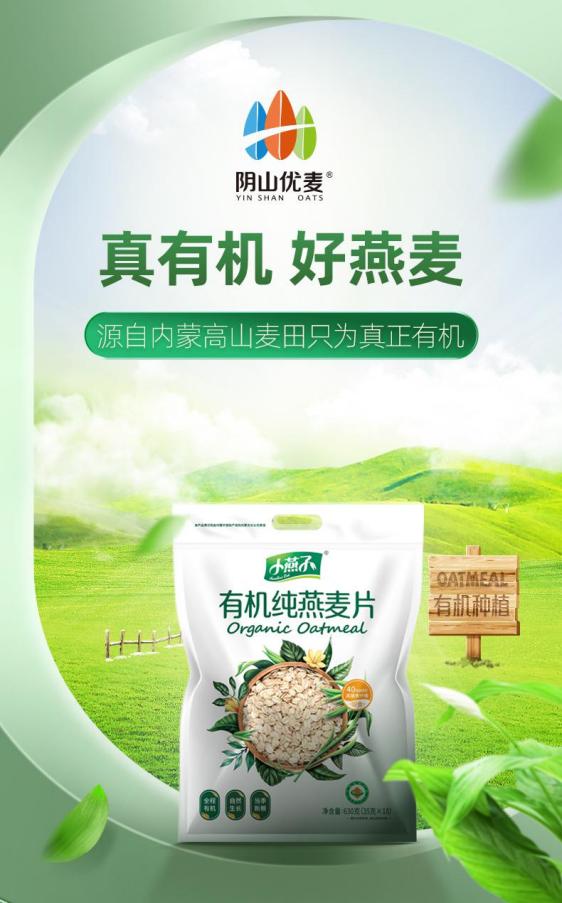 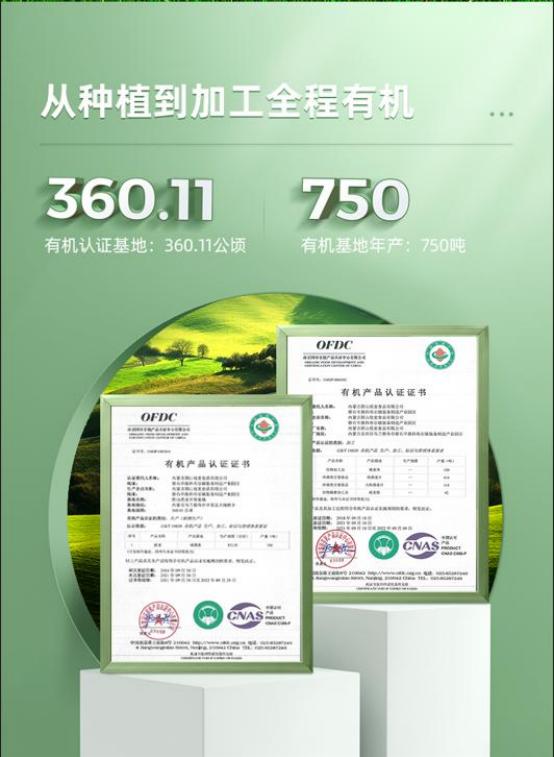 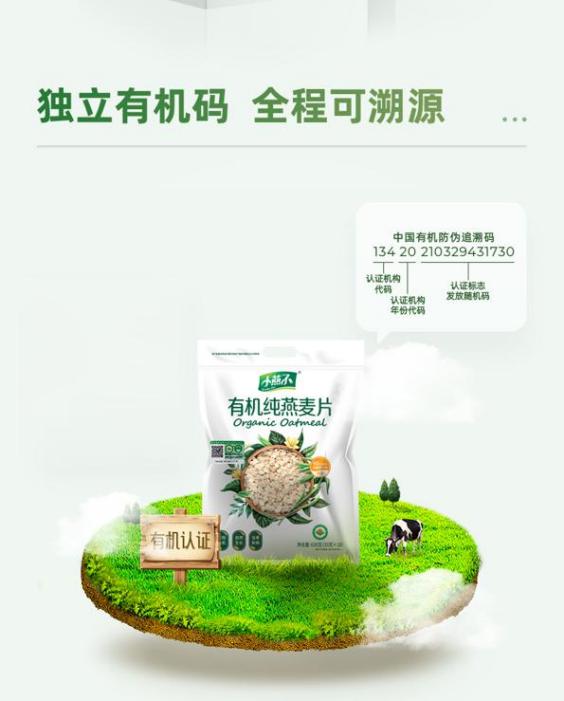 产品卖点：
产地优势：  全球黄金燕麦种植产地-内蒙古乌兰

品种优势：  国产裸燕麦，  蛋白质、  不饱和脂肪酸、  膳
食纤维含量均高于皮燕麦。  也更适合中国人的肠胃。
生产优势：  从种植到生产、  销售、  全产业链产品        新鲜优势： 当季新粮生产销售。比其他进口燕麦收割、  晒麦、  储藏、  运输、  生产加工、  销售的周期短很多。  包装优势：  独立小包装，  随时随地便携，  上班、健身、  旅游、  出差都很方便携带。
食用方法：一包 35g 有机燕麦，用热水或热牛奶冲泡，
搅拌均匀后，  3 分钟即食。
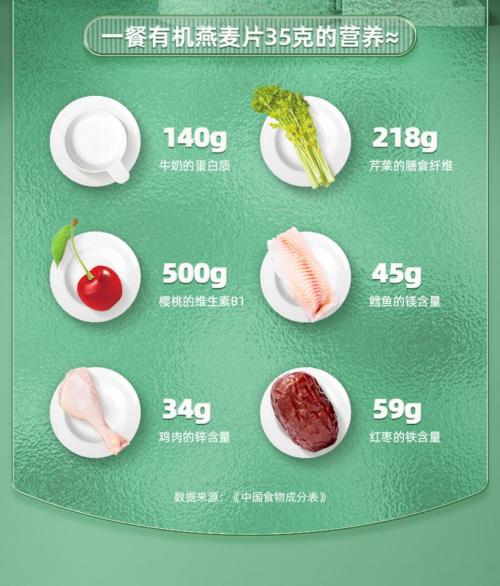 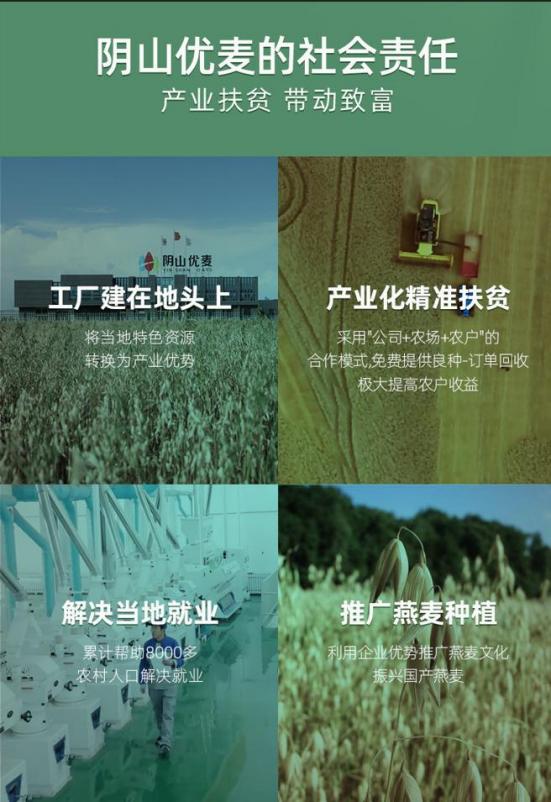 线下超市照片：
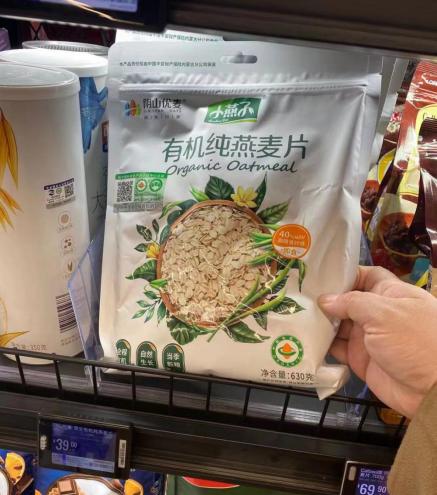 天猫旗舰店图片：
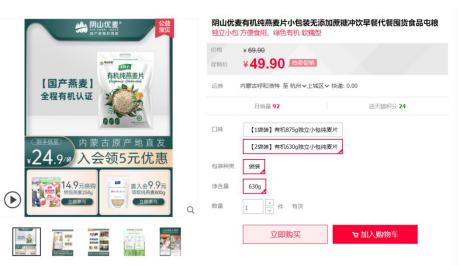 主播带货截图照片：
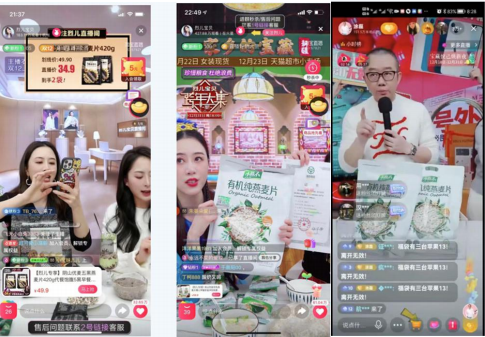 抖音旗舰店产品链接：                                               	 https://haohuo.jinritemai.com/views/product       /detail?id=3532386279465604510&origin_ty pe=604
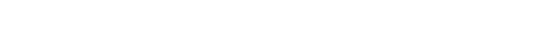 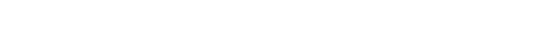